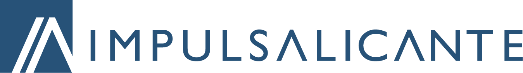 ImpulsaCultura Proyecta: Sembrar creatividad, sostener futuro
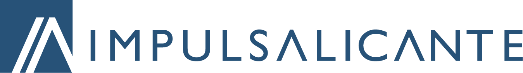 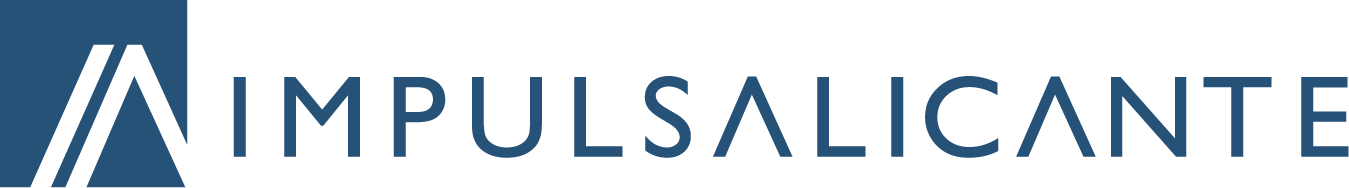 ImpulsaCultura Proyecta es un programa de emprendimiento cultural que nace para transformar el talento en ideas, productos y servicios tangibles. Es también el primer paso para fortalecer la creciente comunidad cultural y creativa de Alicante.
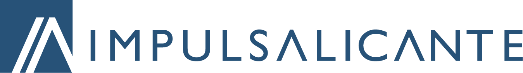 Antecedentes
• 2017 – “Estudio de los Agentes y Nodos de 
Emprendimiento Cultural y Creativo de la Ciudad de Alicante”.

• Grado de profesionalización de los agentes culturales 
de la ciudad, sus perfiles y estructuras organizativas.

• Espacios o nodos privados de referencia que conformaban 
el ecosistema cultural y que dinamizan la acción cultural
en Alicante.

• Dificultades del sector.
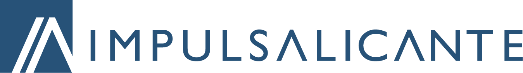 DEBILIDADES
FORTALEZAS
• Compromiso de los nodos con la cultura

• Motivación

• Diversidad en la oferta cultural

• Colaboración con agentes culturales /
 Relación de confianza

• Proximidad con el público
• Falta de comunicación y difusión de la agenda
 cultural de la ciudad

• Intrusismo y falta de profesionalidad

• Ausencia de sinergias entre los nodos

• Desconexión público-privada
AMENAZAS
OPORTUNIDADES
• Falta de ayudas públicas

• Barreras administrativas

• Dificultad obtención de permisos y licencias

• Escasa valoración del público

• Sin relevo generacional en el público

• Falta de implicación del sector privado
• Potencialidades y atractivos de Alicante

• Aumento de la demanda de espacios de 
creación y exhibición
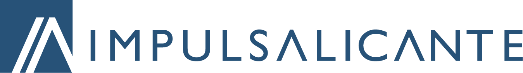 Creación
Formación
Itinerario
ImpulsaCultura Proyecta, un programa de EDUSI 
ALICANTE ÁREA LAS CIGARRERAS, de proyectos 
en Industrias Creativas y Culturales de Alicante.
Formación
Mentorización y acompañamiento
Networking
Emprendimiento
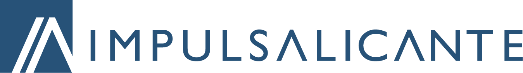 ImpulsaCultura Proyecta
La línea de tiempo de un programa de emprendimiento 
que avanza a toda la velocidad
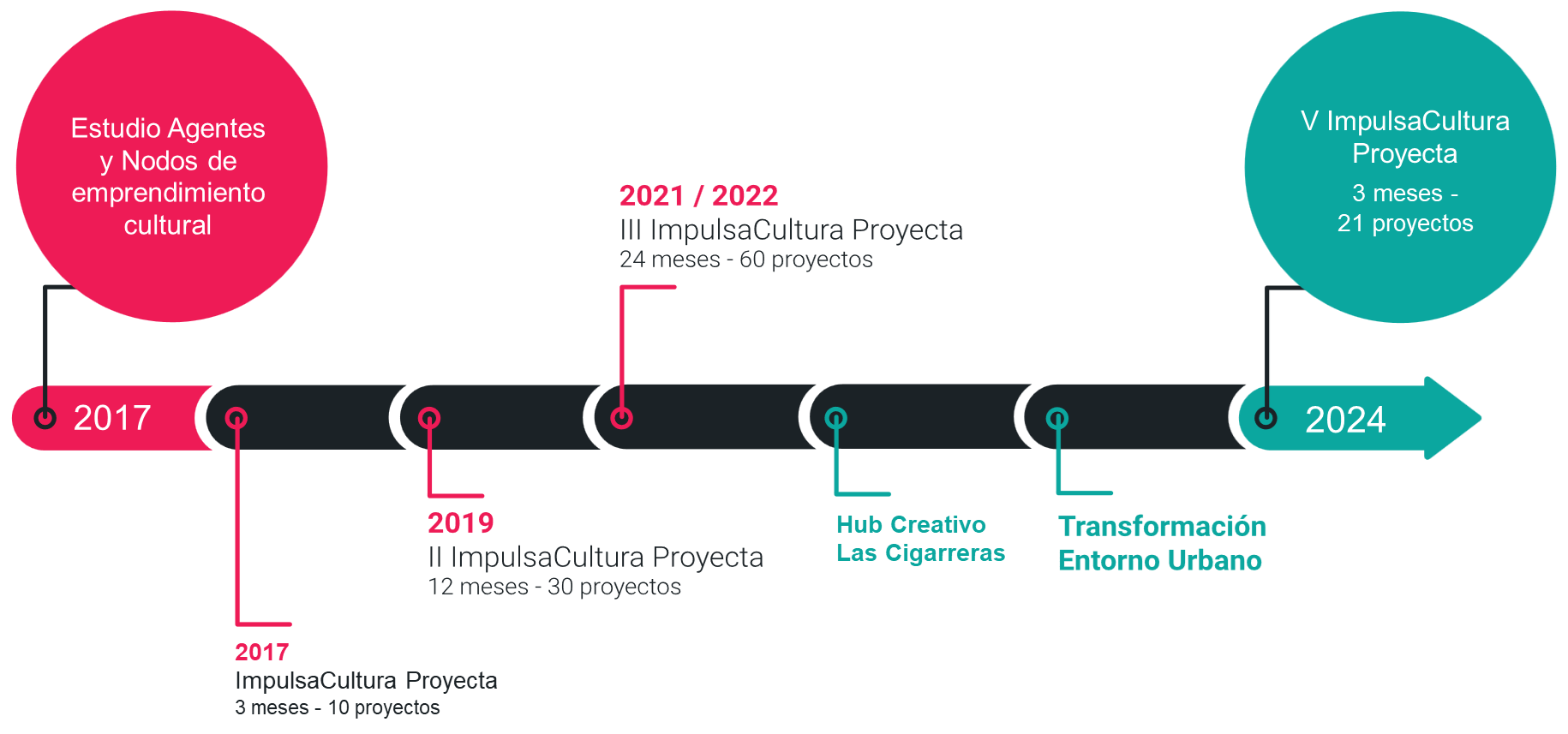 Objetivos
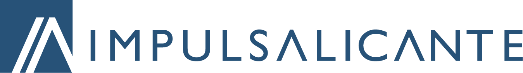 Capacitación Empresarial para lograr la rentabilidad 
de los proyectos a lo largo del tiempo.
1.
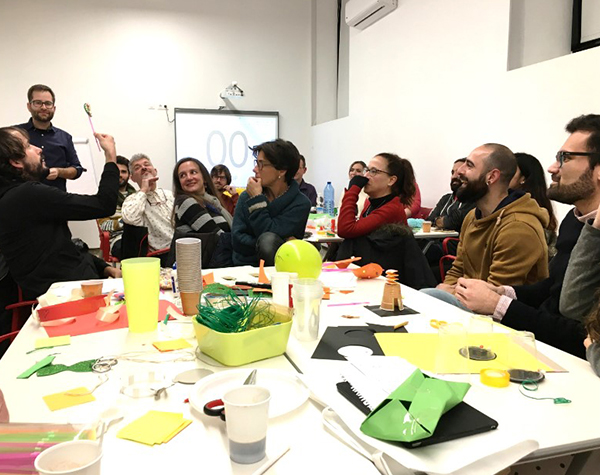 Actualización de los profesionales frente a los desafíos de la globalización
2.
Generar una Comunidad Cultural y Creativa para crear alianzas de gran valor.
3.
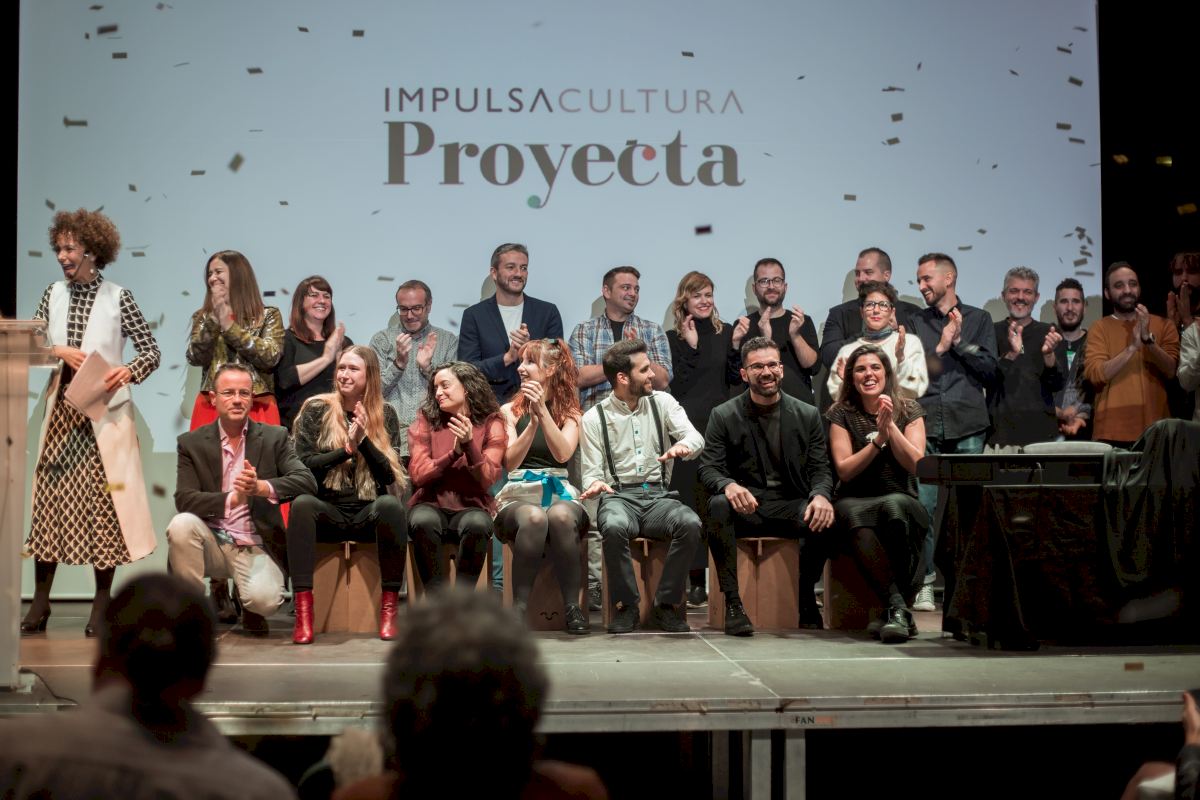 Crear un Marketplace para la promoción de sus productos y servicios culturales.
4.
Plantar la semilla del futuro Barrio Bohemio
5.
Crear el futuro HUB de Las Cigarreras
6.
Generar alianzas culturales y creativas a nivel nacional e internacional, promoviendo nuevos modelos de negocio como las cooperativas.
7.
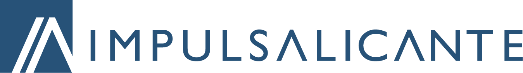 Sinergias
ASOCIACIONES
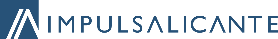 PROFESIONALES
EMPRESAS
Demo Day
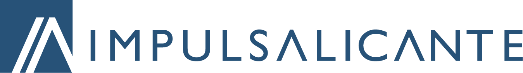 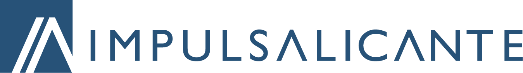 Proyectos de futuro
El HUB Las Cigarreras representará el “corazón artístico” de la zona EDUSI, albergando zonas creadas para desarrollar y potenciar la innovación, singulares y abiertas, perfectas para el desarrollo de proyectos.
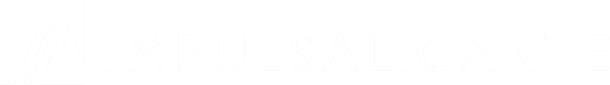 Datos globales 
ImpulsaCultura Proyecta
5 Ediciones
151 proyectos en total
Más de 324 horas de talleres formativos online y offline
Más de 2.014 horas de tutorización y mentorización
100% de activación de los proyectos trabajados desde la incubadora
609 solicitudes de participación entre todas las ediciones
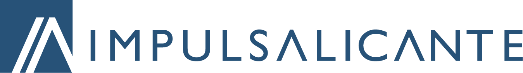 Datos globales ImpulsaCultura Proyecta
Volumen de proyectos por cada ICC
ICC + Manifiesto
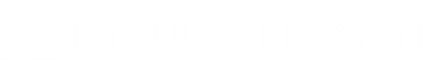 MANIFIESTO DE LAS ICC ALICANTINAS
La emoción frente a la rutina
La humanidad por encima de las métricas
La integración y la colaboración por encima de la competencia
La co-creación en espacios innovadores y abiertos
La creatividad útil y transformadora
La disrupción por encima de la corrección
El compromiso y la sostenibilidad como medidas de calidad 
El empoderamiento colectivo de las ICC
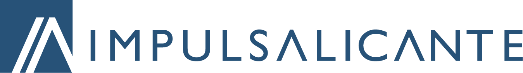 ¡Gracias!
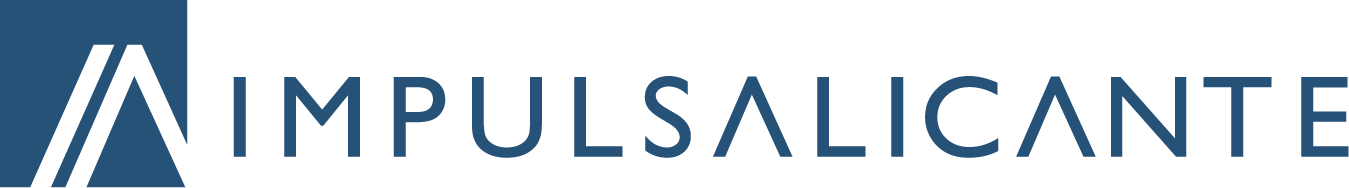